Міхаіл Клеафас Агінскі (25 верасня 1765 — 15 кастрычніка 1833)
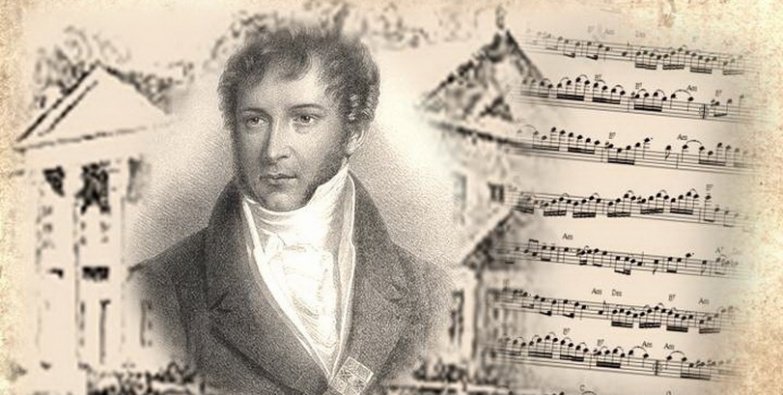 "Ён напісаў выдатны паланез,
вельмі папулярны; магчыма,
гэты твор самы папулярны з калі-небудзь сачынёных. Яго арыстакратычнае гучанне,
 з адценнем гераізму і суму,
 як бы намякае на былую і страчаную веліч Рэчы Паспалітай…"
А. Залускі
"Час і музыка Міхаіла Клеафаса Агінскага"
2023
"Паўночныя  Афіны" —  край вялікіх натхненняў 
Міхаіла Клеафаса Агінскага
Але яшчэ будынак дому ля сябе трымае,
Здзіўляе ён, хоць дахам хмар не дасягае.
Натхняе думкі ён, бо, хоць сцяна і нізка, 
І вугал просты ад вугла тут блізка,

Заўжды абшараў тых заможныя нашчадкі 
Краіны справы ў розуму стаўлялі краткі. 
І ў бітвах моцны, і ў нарадах майстры, 
Аб тым пасведчаць гетманы і давядуць кухмайстры. 

Свет хваліцца й табой, о іх нашчадку годны! 
Чужым — дарадчык ты, а землякам — як родны.
Няраз бацькі нашы і бачылі, і чулі, 
Што мог прамовай ты, што — куляй…
 
Аляксандр Ходзька, паэма "Залессе", 1822
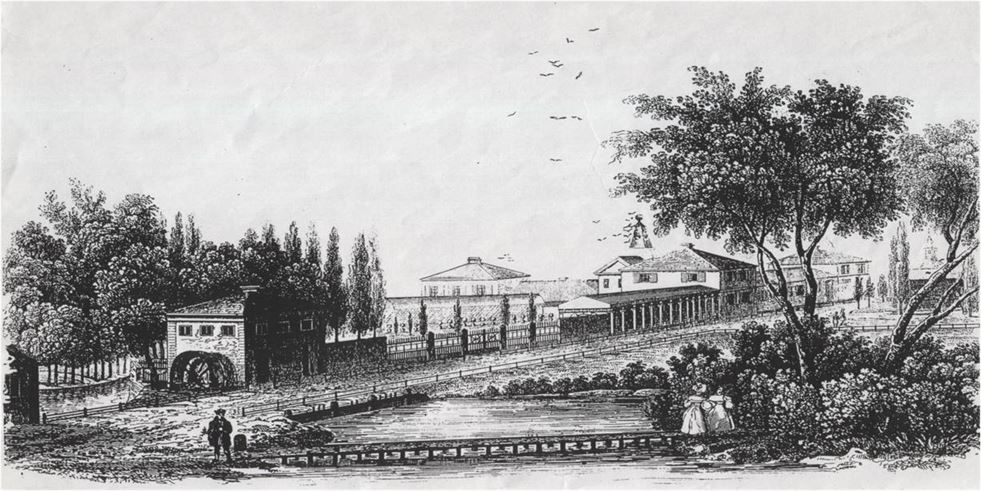 Люты
Сакавік
Студзень
П      А      С      Ч       П     С      Н
П      А      С      Ч       П     С      Н
П     А     С      Ч      П      С      Н
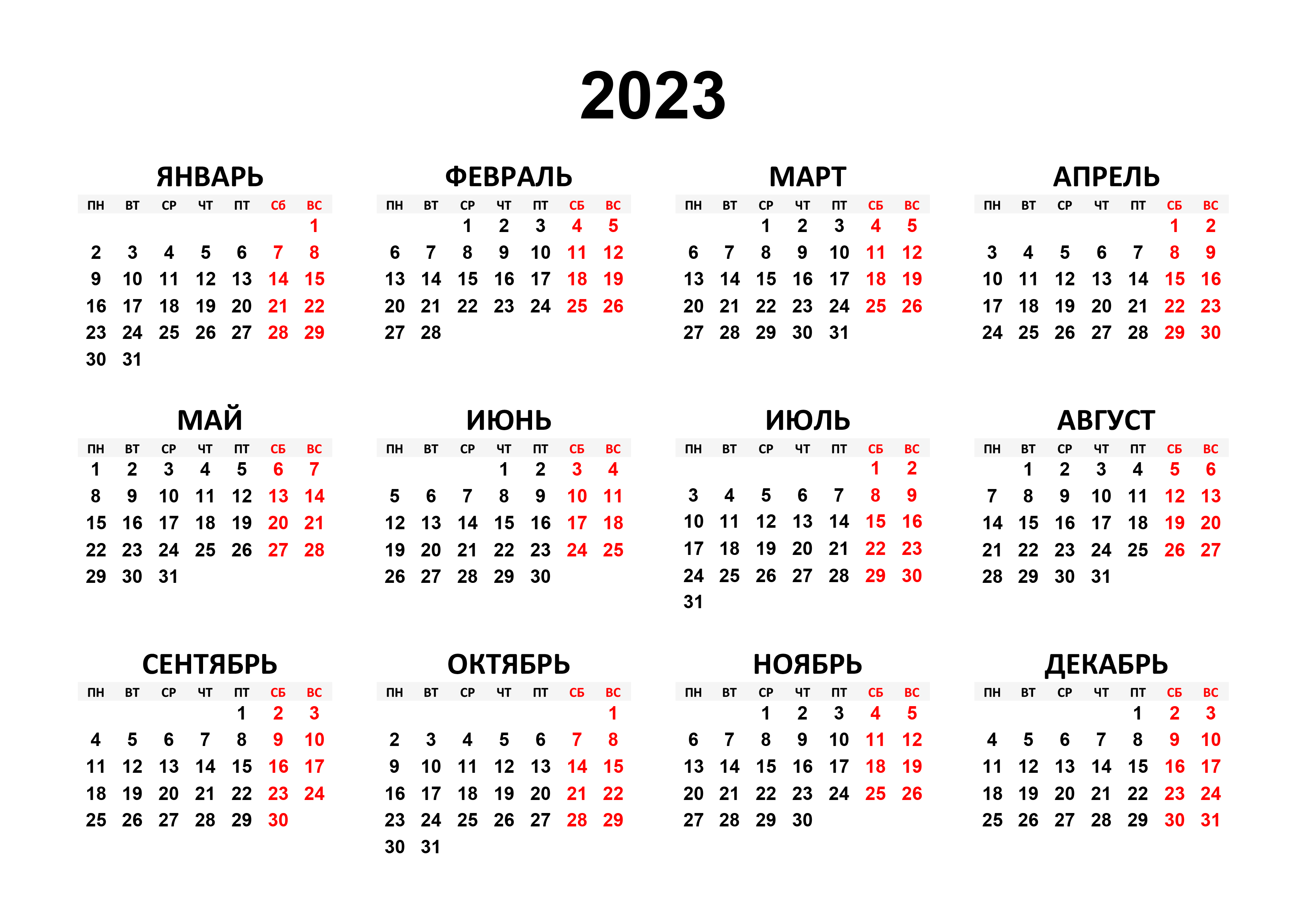 Палац Агінскіх у Гузаве (Польшча)
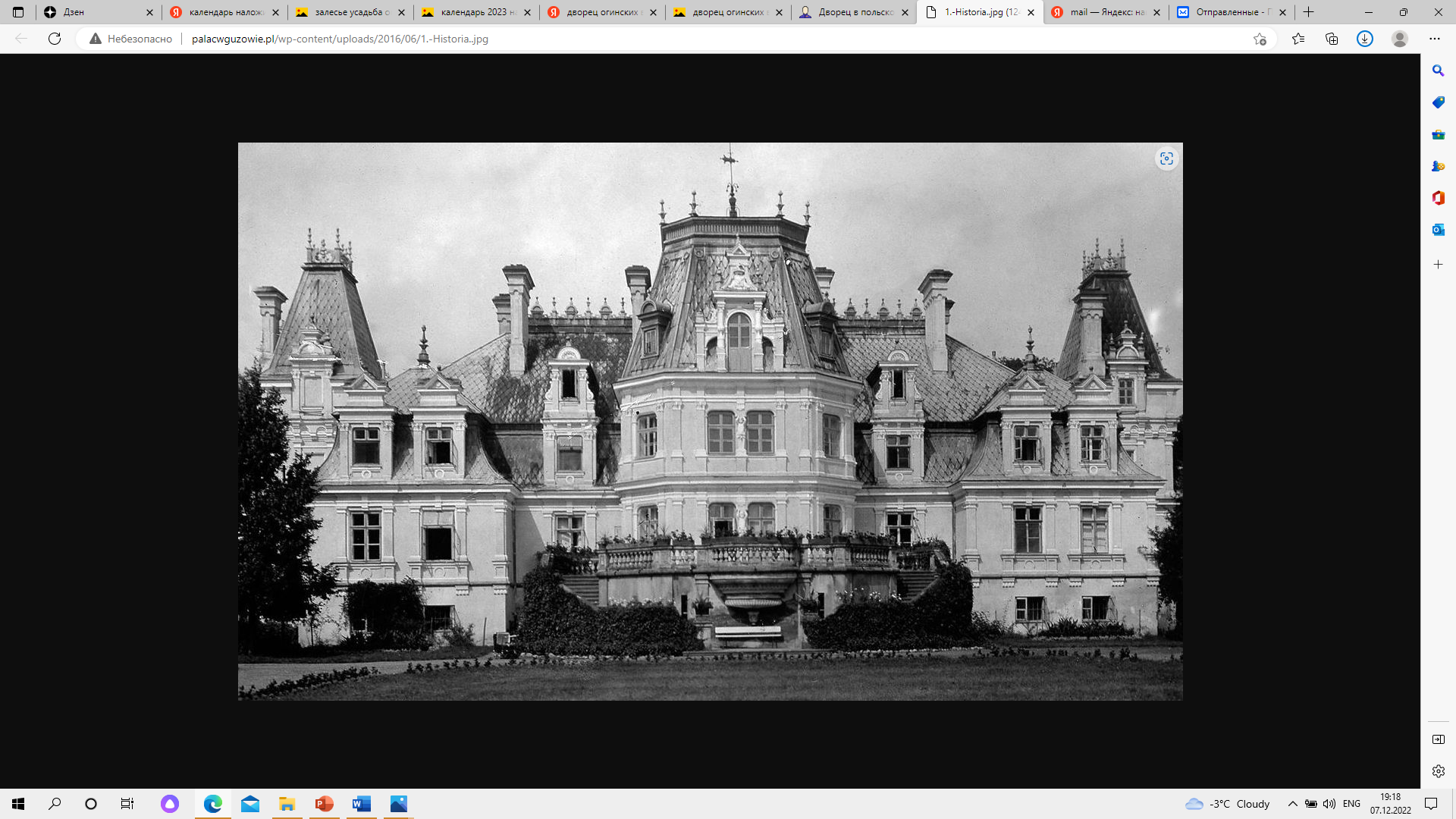 Красавік
П     А     С     Ч    П     С     Н
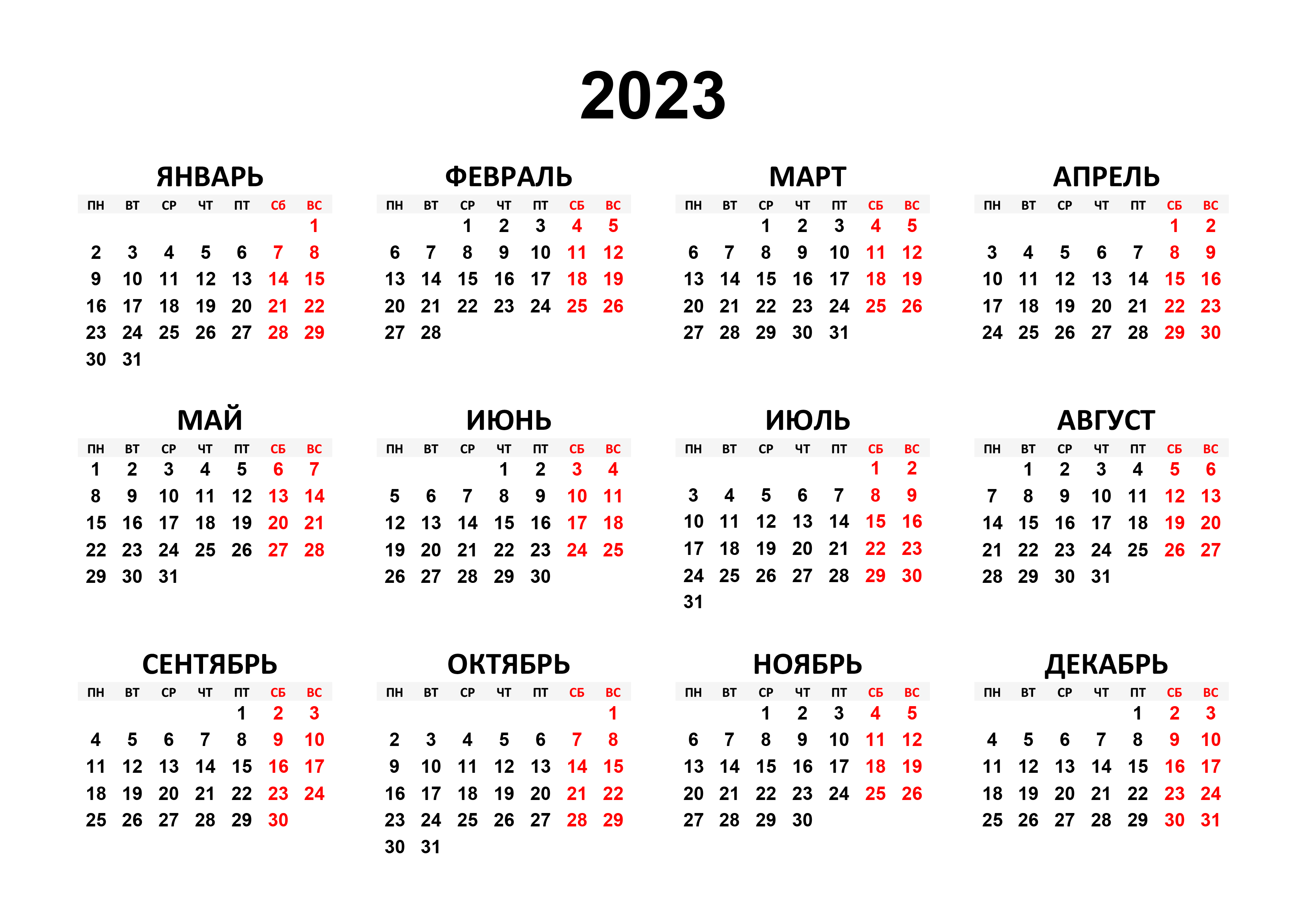 Май
П     А     С     Ч     П      С     Н
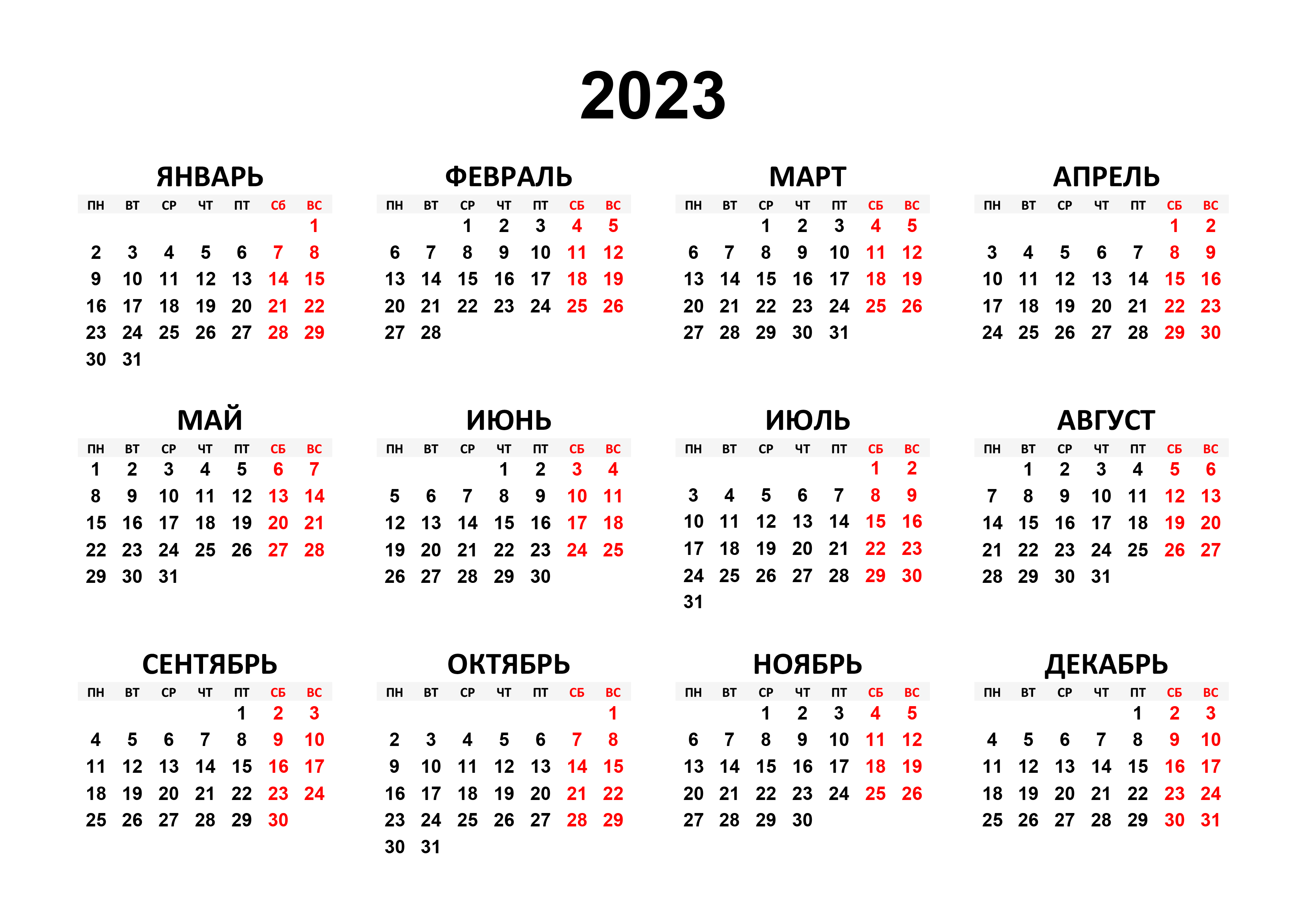 Чэрвень
П     А     С      Ч      П     С     Н
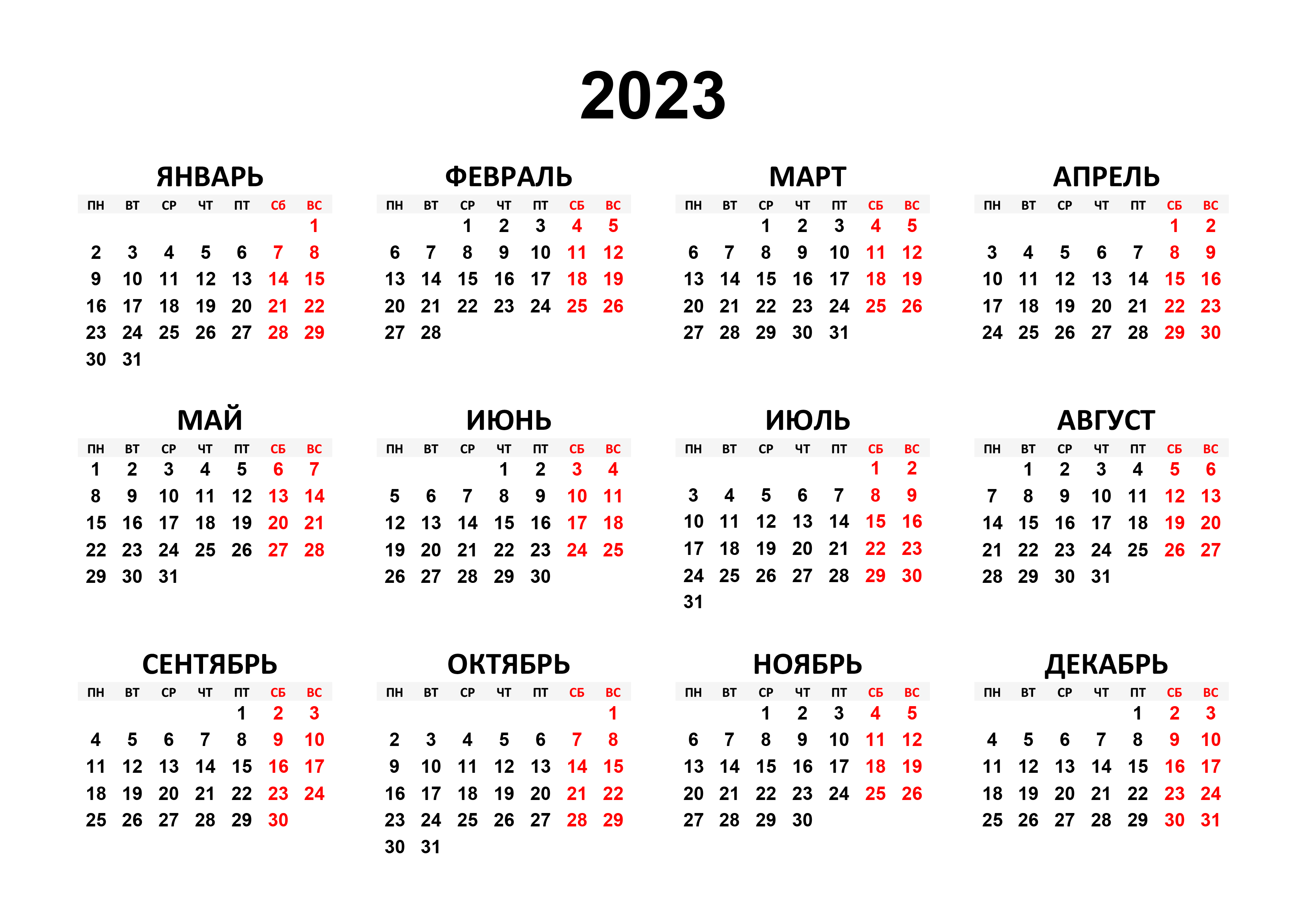 Міхаіл Клеафас Агінскі нарадзіўся 25 верасня 1765 года у маёнтку Гузаў пад Варшавай.
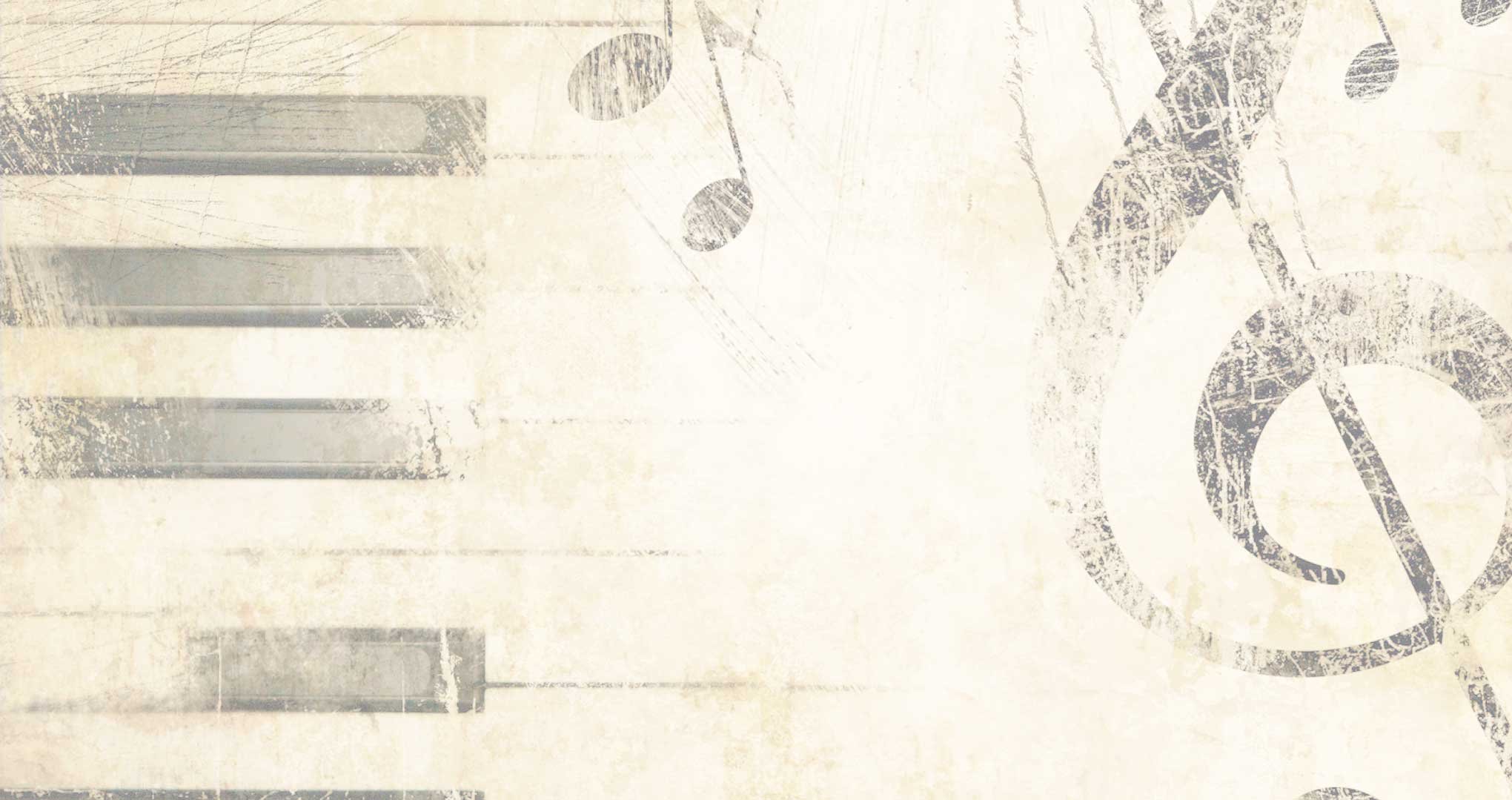 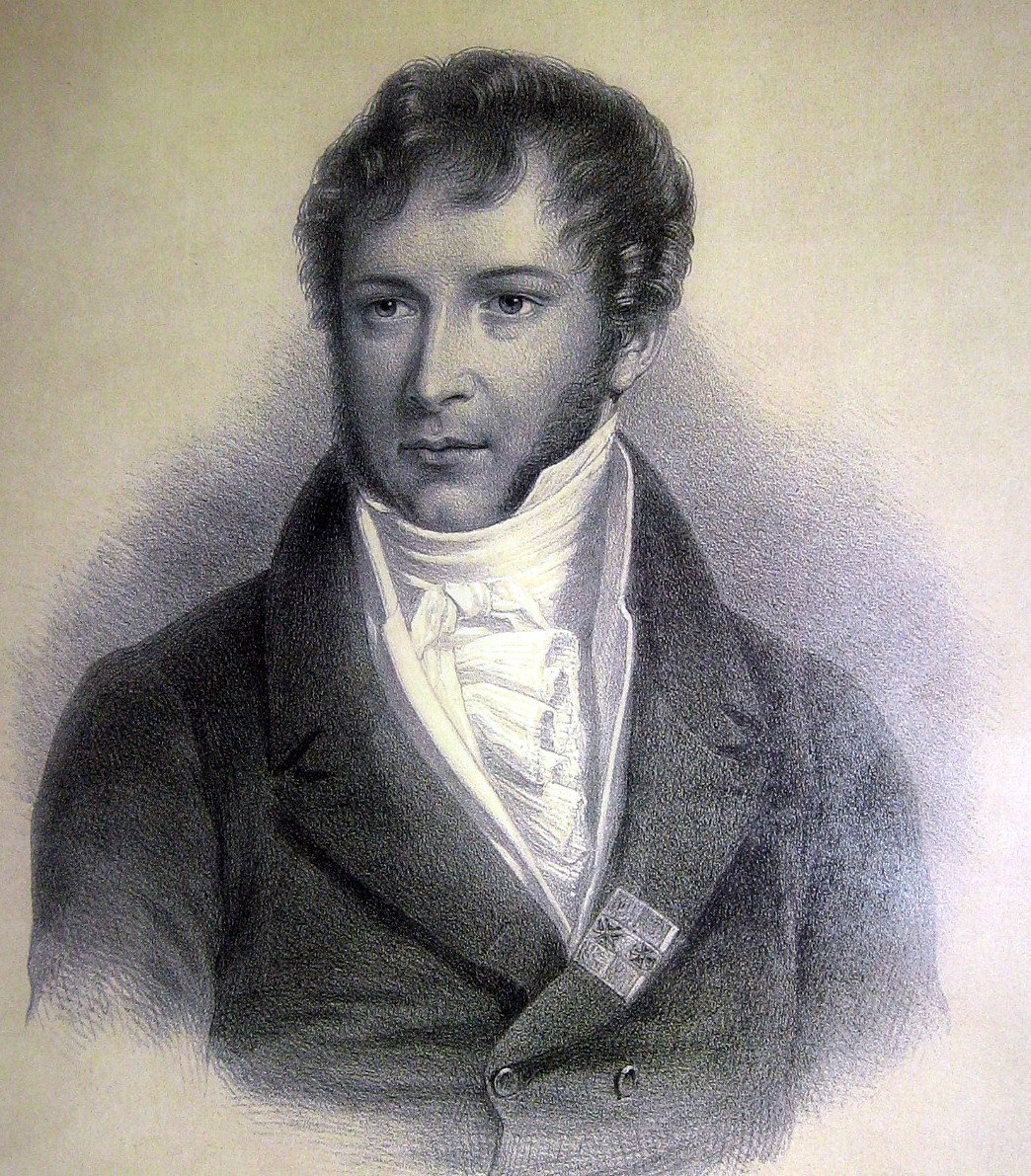 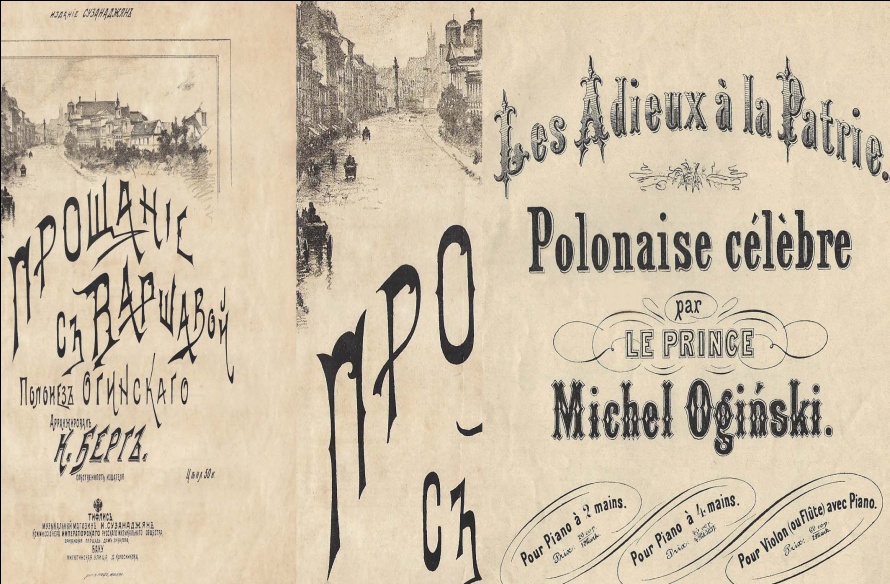 Агінскаму належыць каля 40 фартэпіянных п'ес, з іх 25 паланэзаў.
Жнівень
Верасень
Ліпень
П     А     С     Ч     П     С    Н
П    А     С    Ч     П     С     Н
П     А     С     Ч     П     С    Н
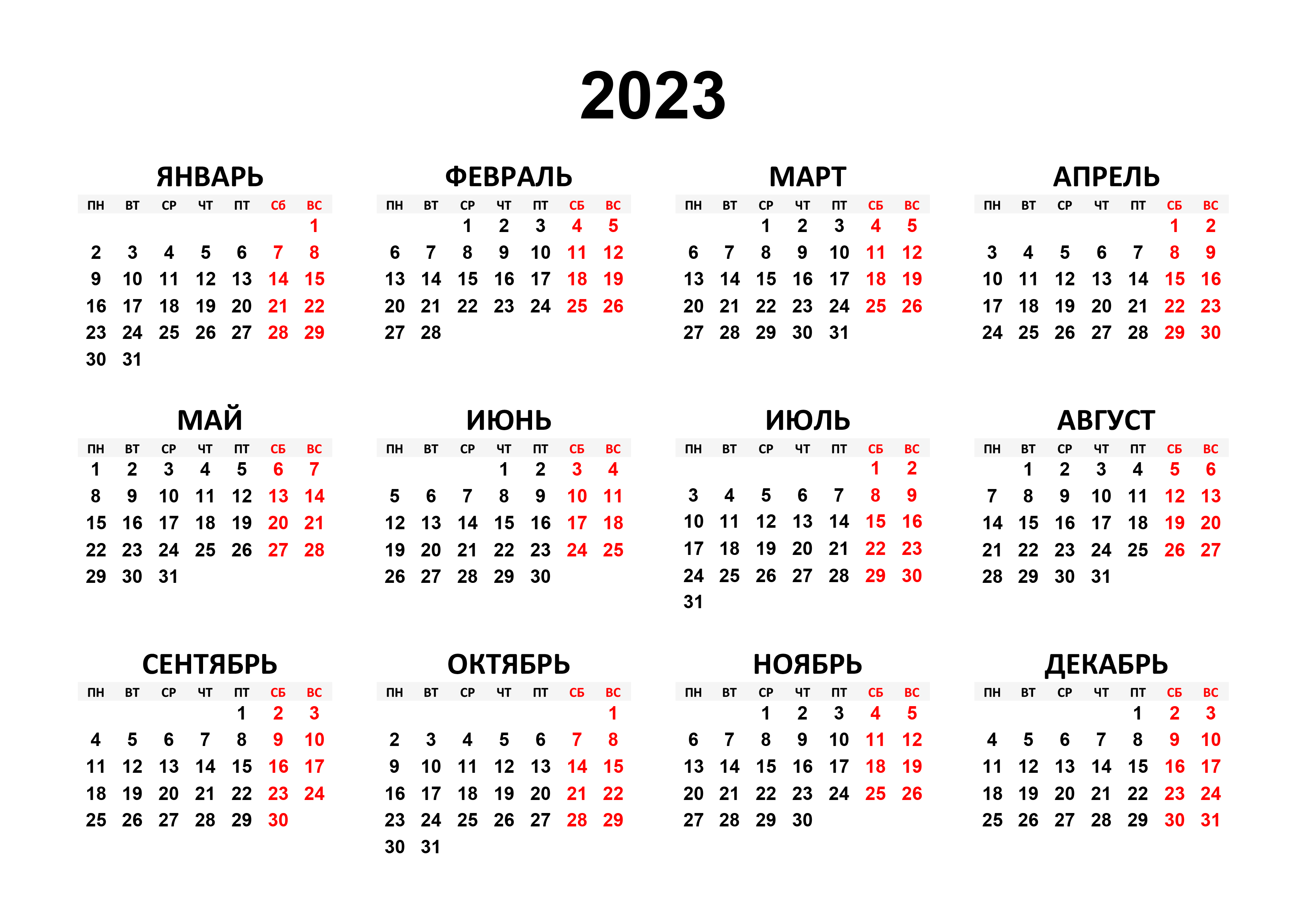 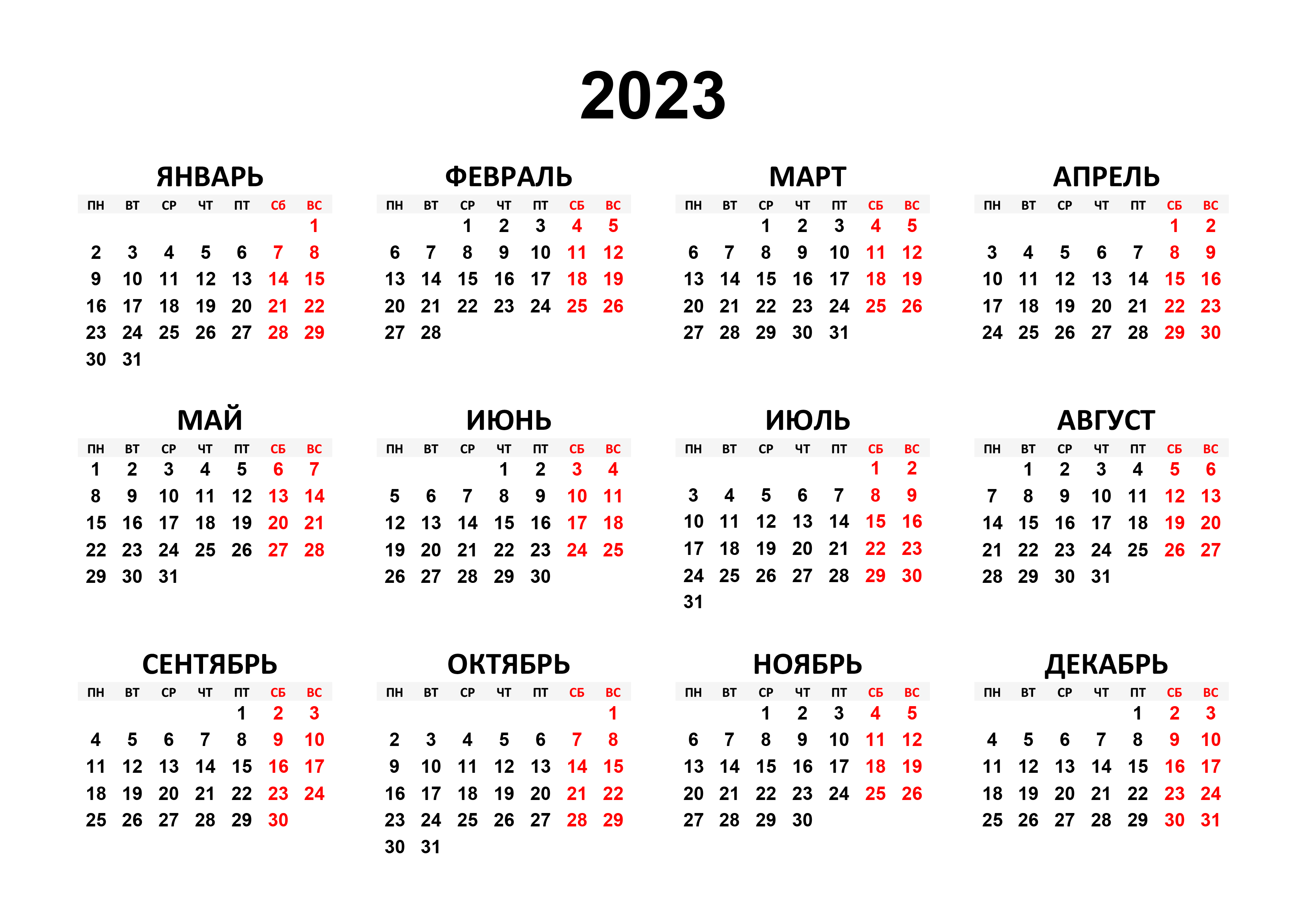 Міхаіл Клеафас Агінскі — цудоўны палітык, дыпламат і грамадскі дзеяч.
Памяці Міхаіла Клеафаса Агінскага
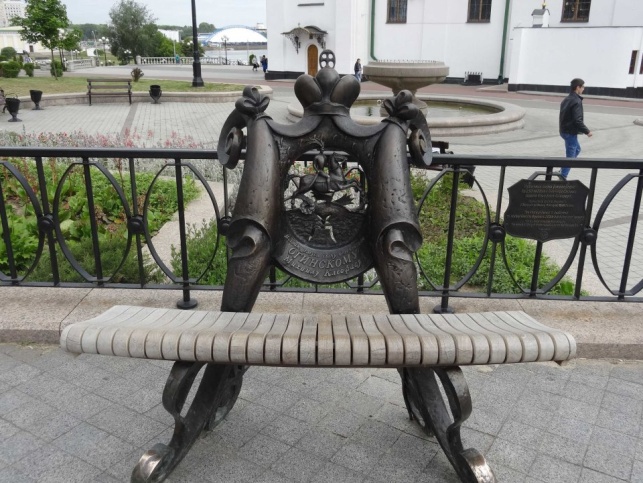 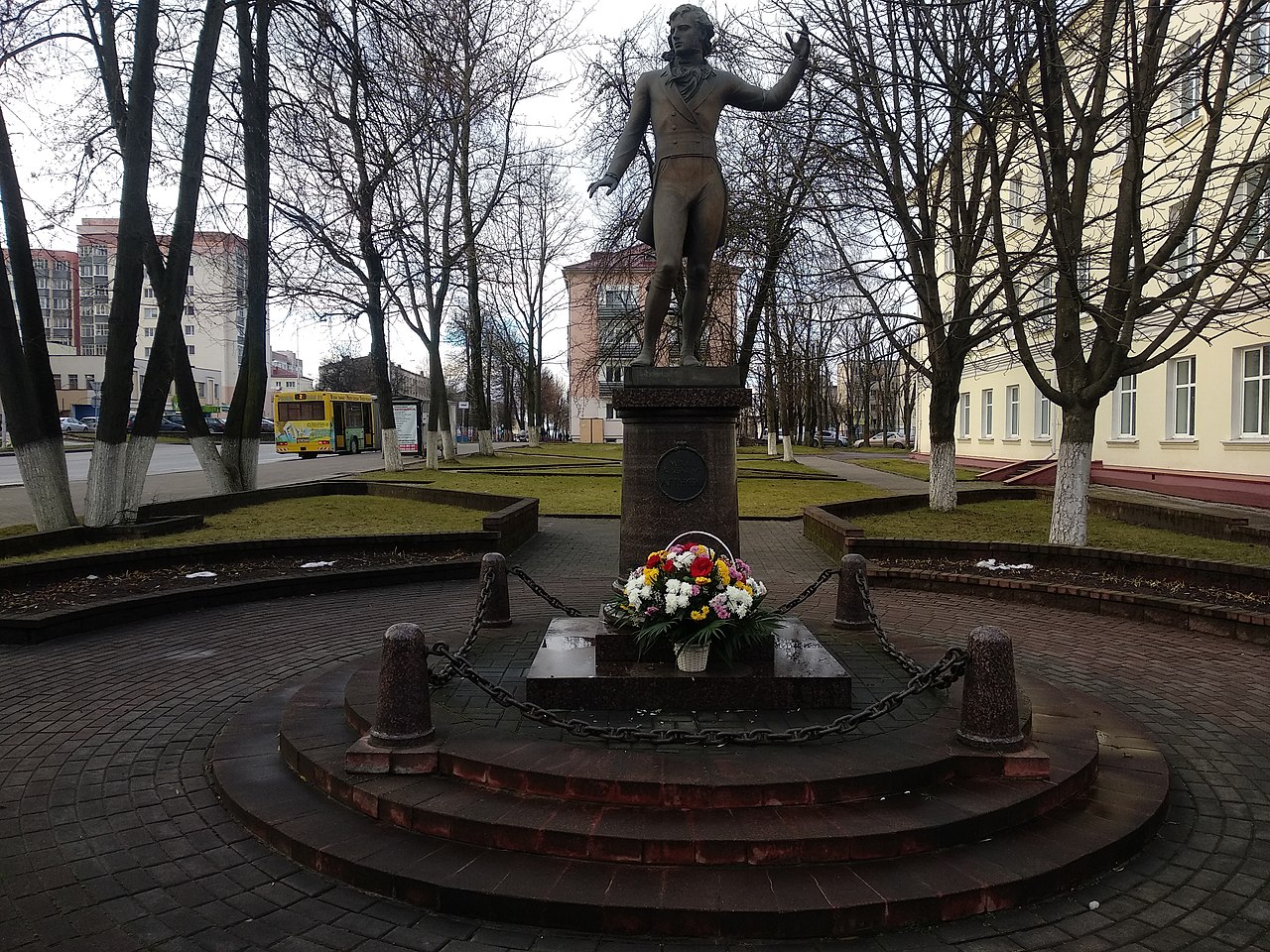 Музычная лава Міхаіла Клеафаса Агінскага
(Мінск).
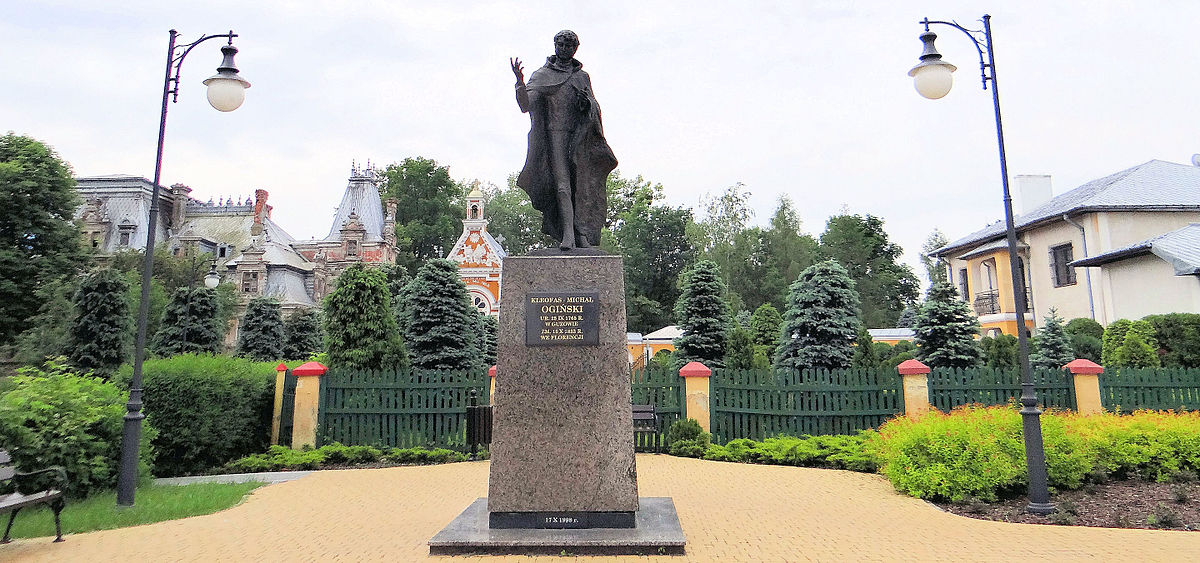 Помнік М. К. Агінскаму ў Маладзечне.
Кастрычнік
Лістапад
Снежань
П    А     С    Ч     П     С     Н
П    А     С    Ч     П     С     Н
П    А     С    Ч     П     С     Н
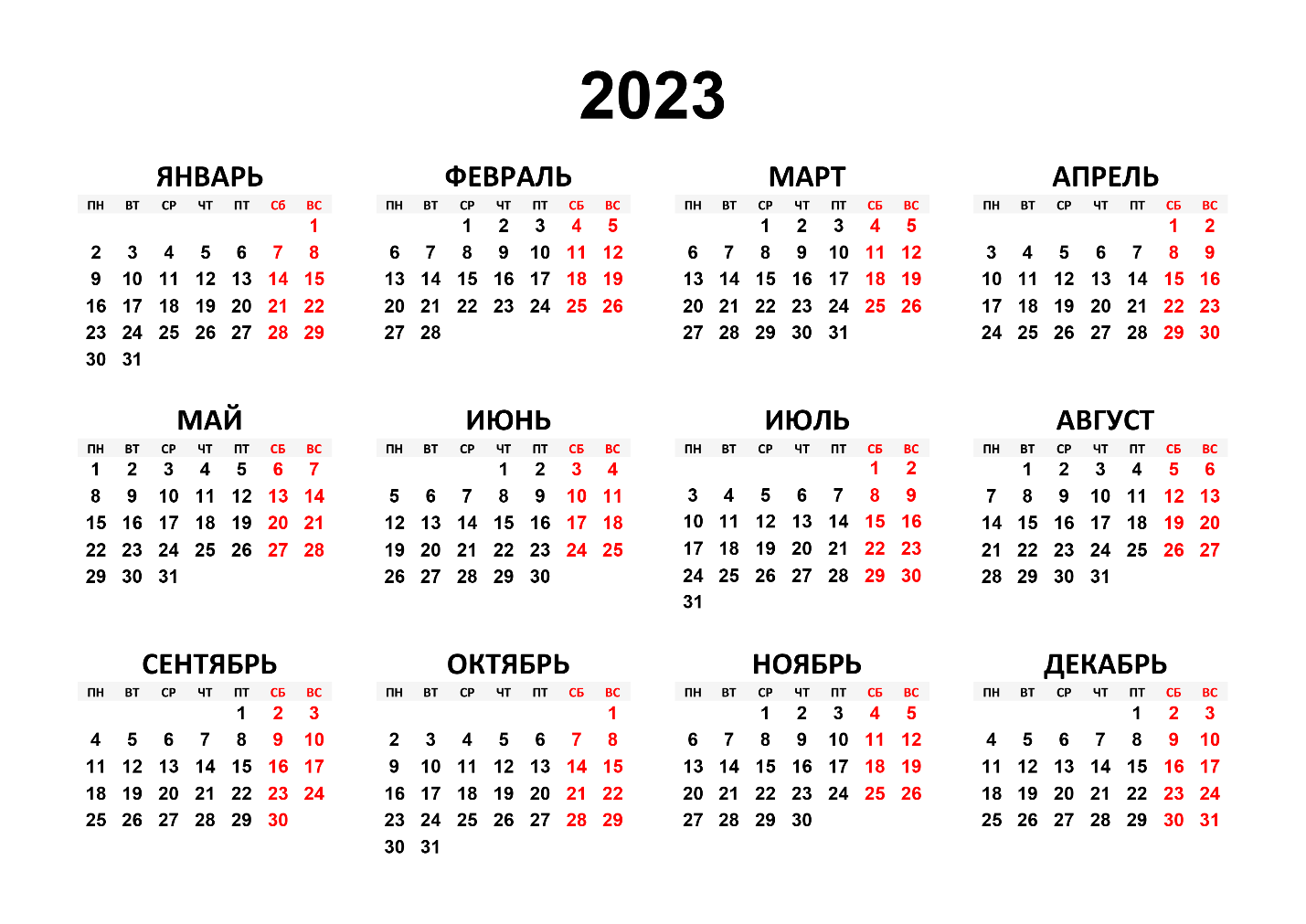 Помнік Міхаілу Клеафасу Агінскаму ў Гузаве.
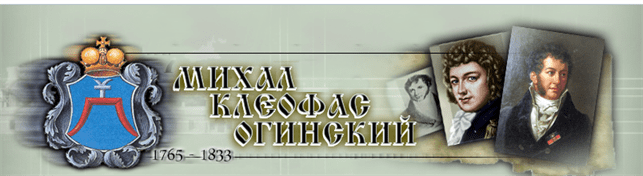 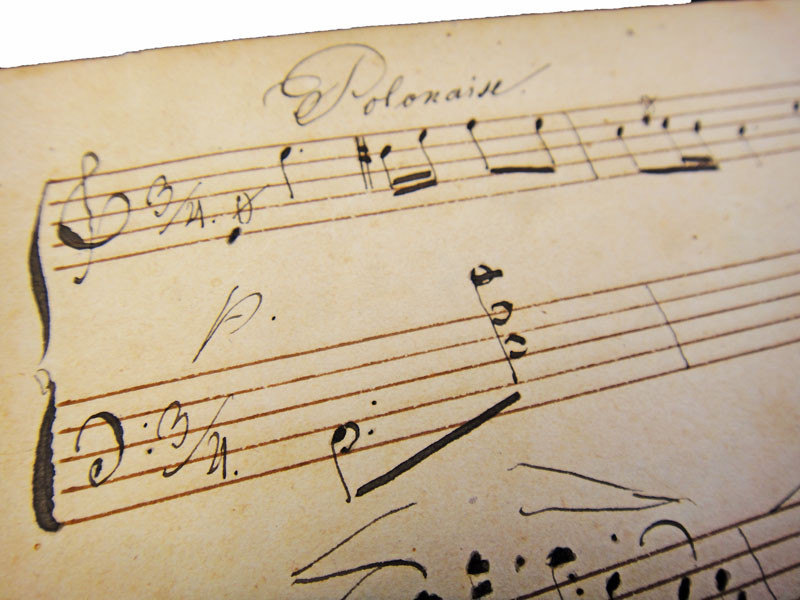 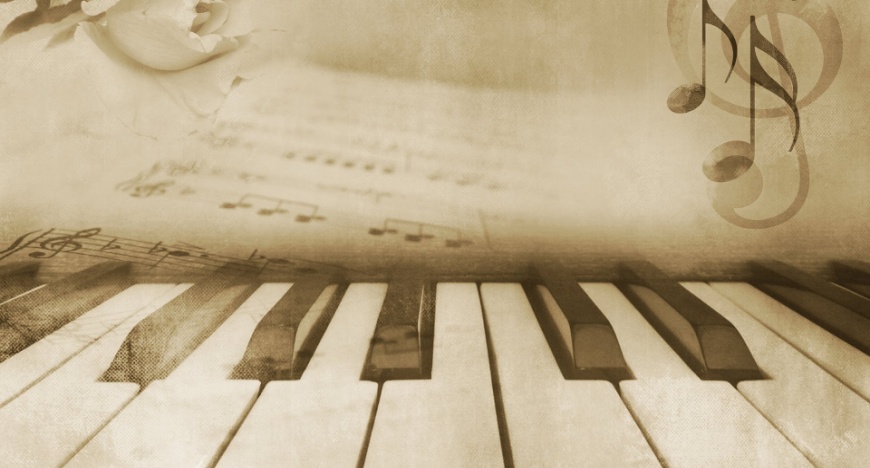 Міхаіл  Клеафас Агінскі
1765—1833
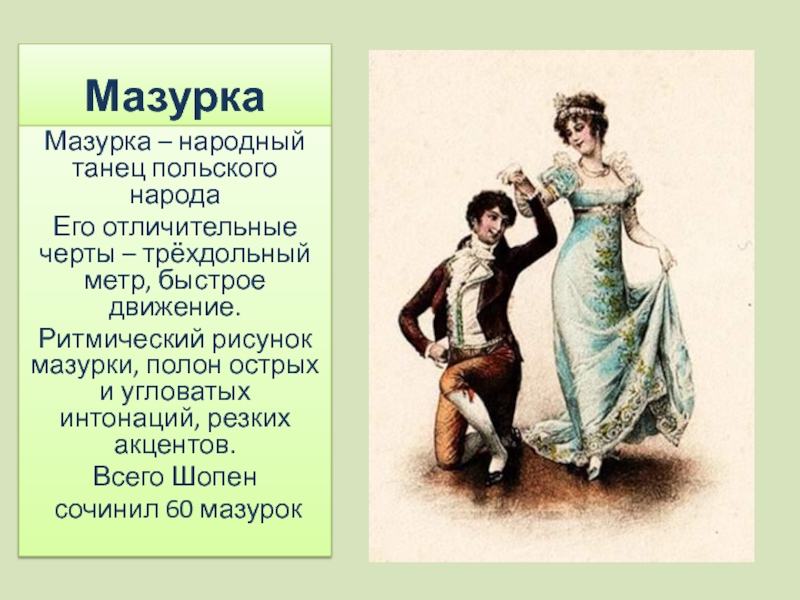 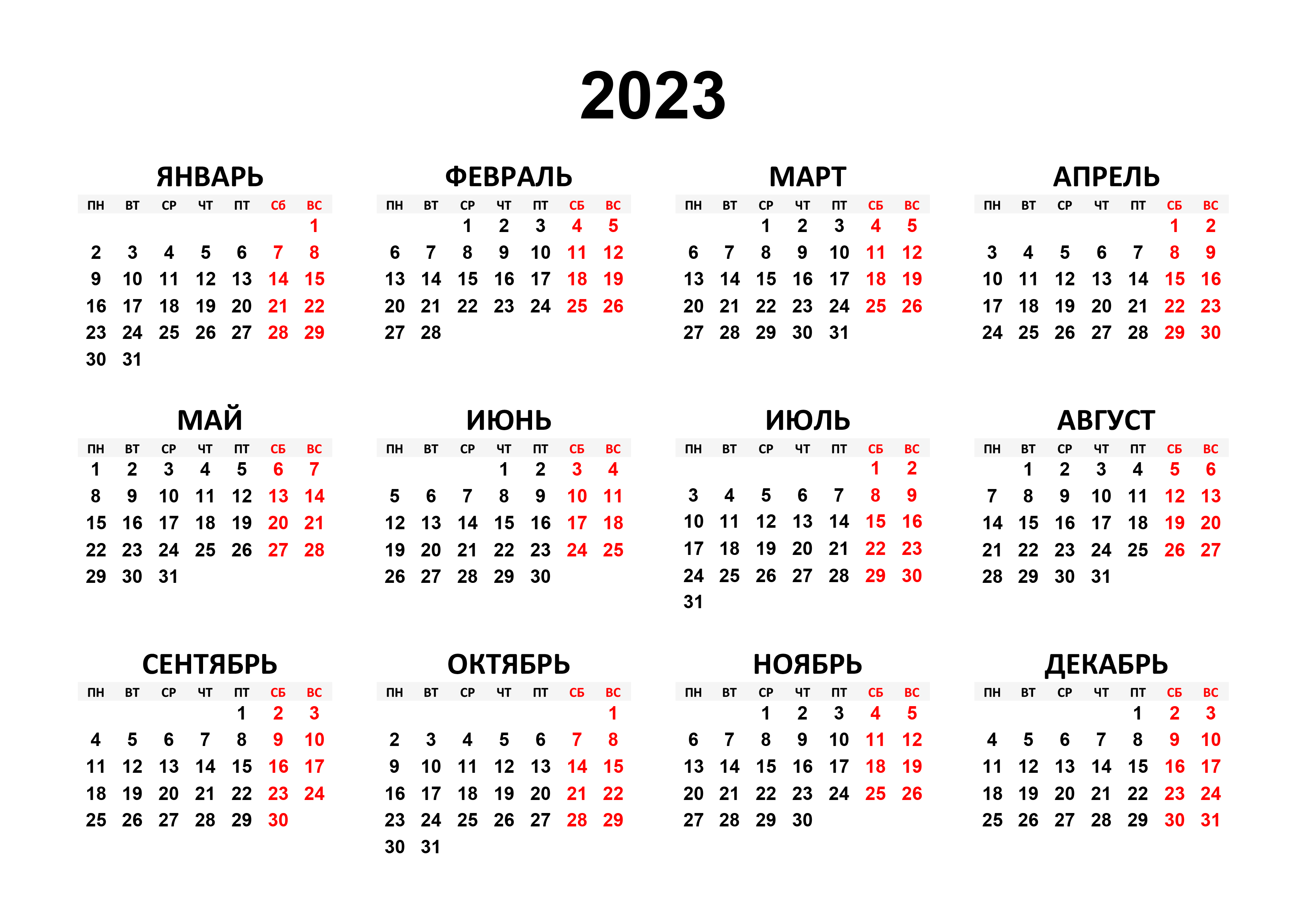 Студзень
Красавік
Люты
Сакавік
П    А     С    Ч     П     С     Н
П    А     С    Ч     П     С     Н
П    А     С    Ч     П     С     Н
П    А     С    Ч     П     С     Н
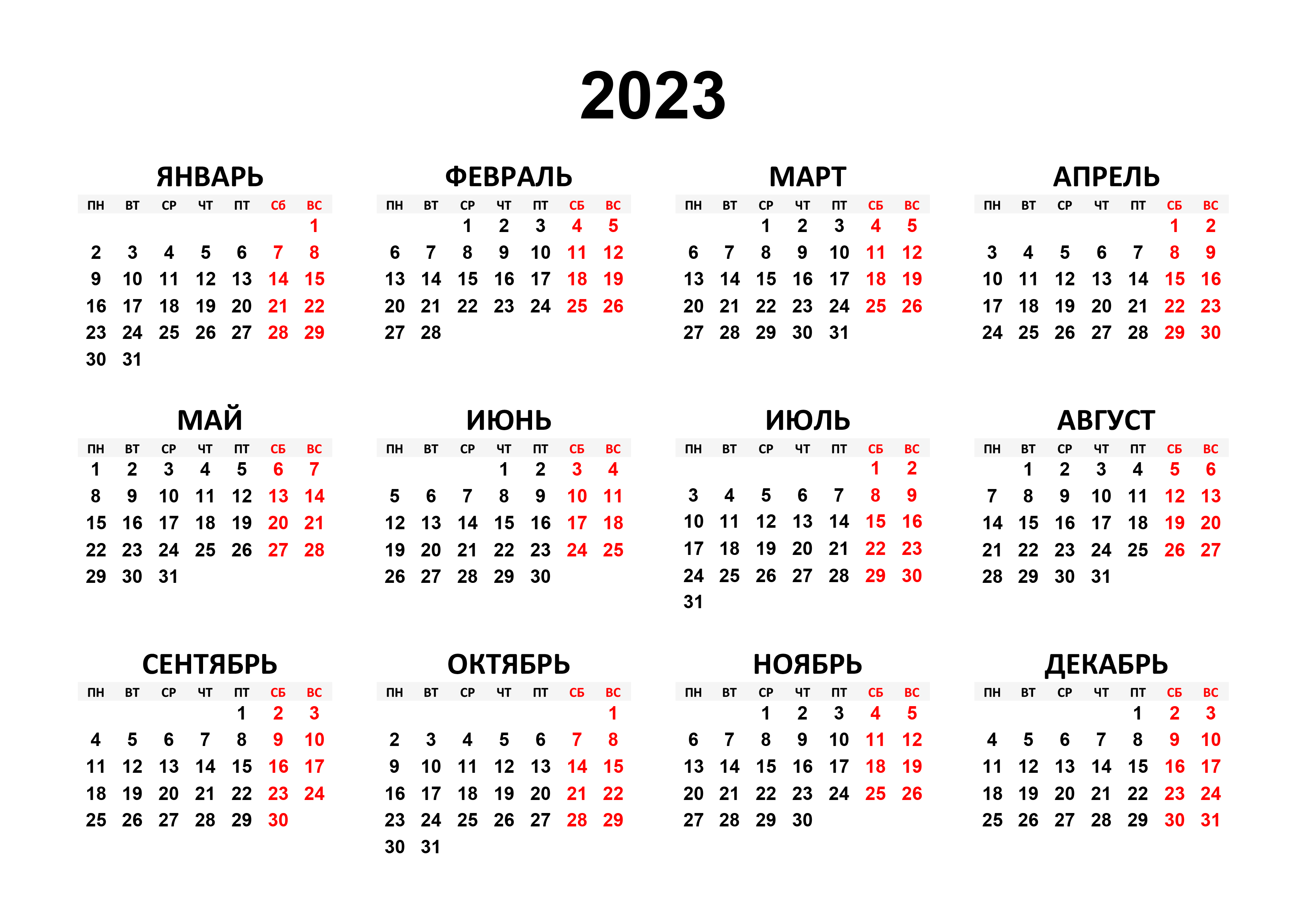 Май
Чэрвень
Жнівень
Ліпень
П    А     С    Ч     П     С     Н
П    А     С    Ч     П     С     Н
П    А     С    Ч     П     С     Н
П    А     С    Ч     П     С     Н
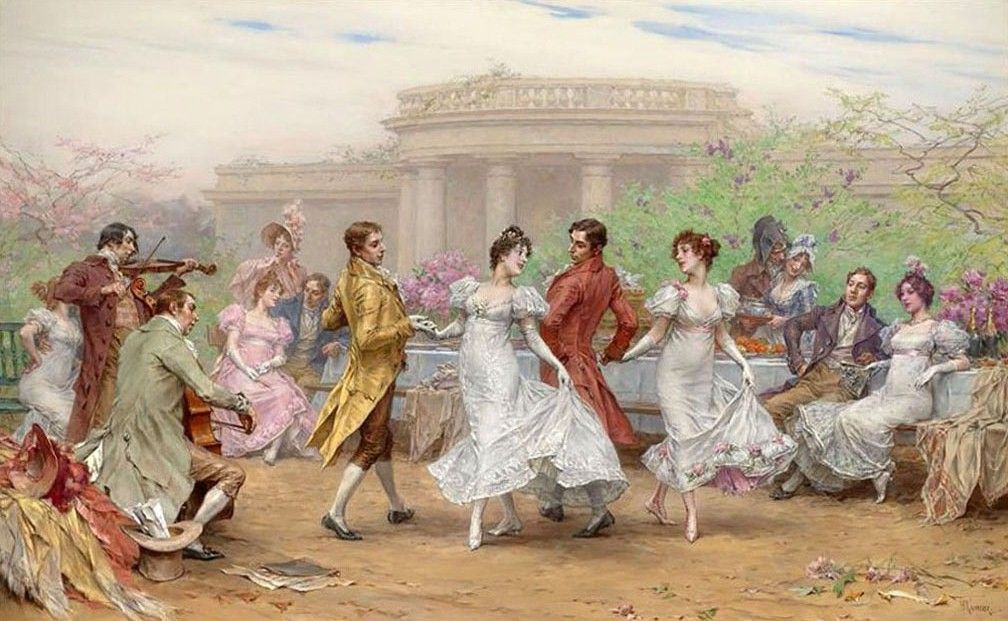 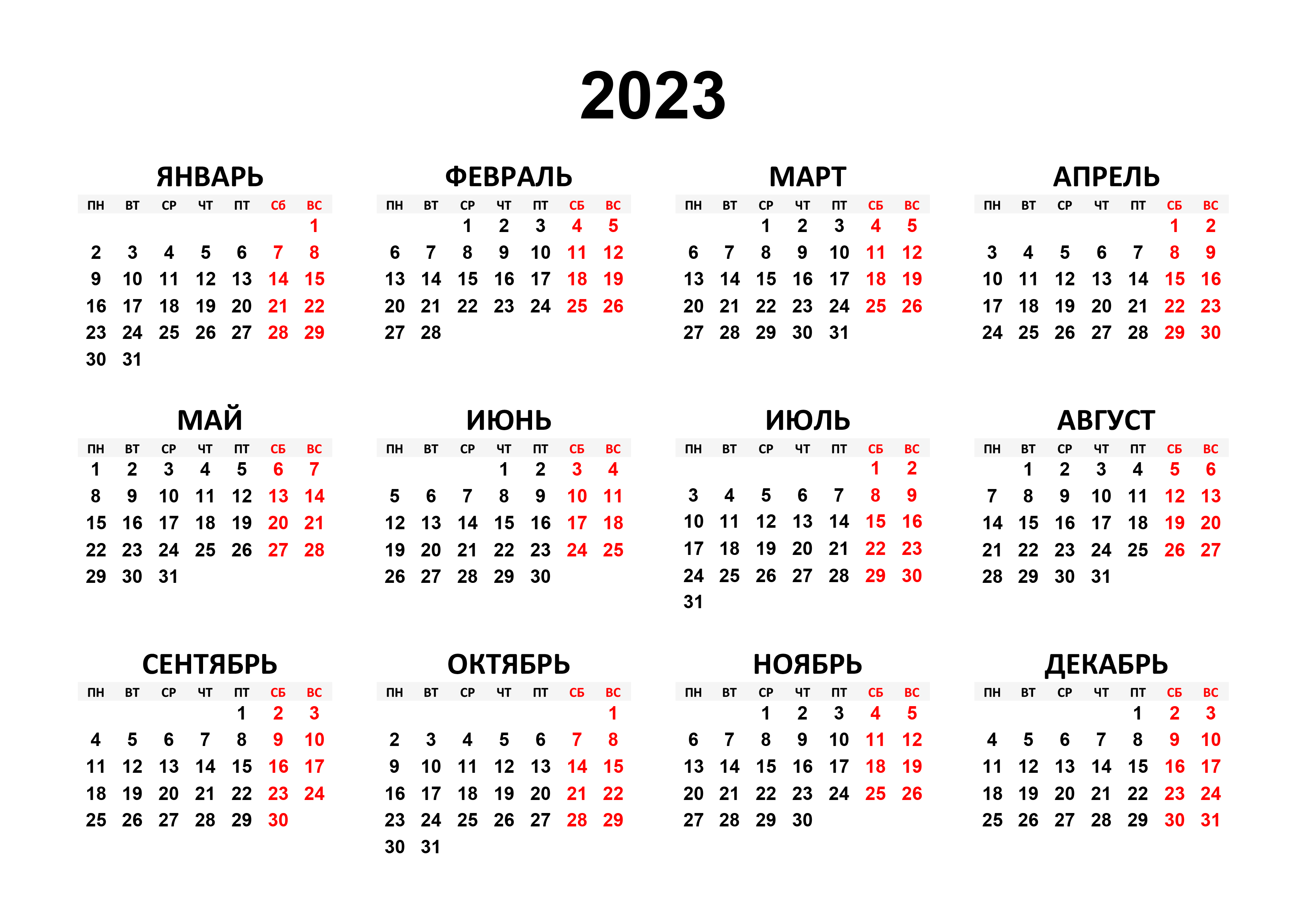 Кастрычнік
Верасень
Лістапад
Снежань
П    А     С    Ч     П     С     Н
П    А     С    Ч     П     С     Н
П    А     С    Ч     П     С     Н
П    А     С    Ч     П     С     Н
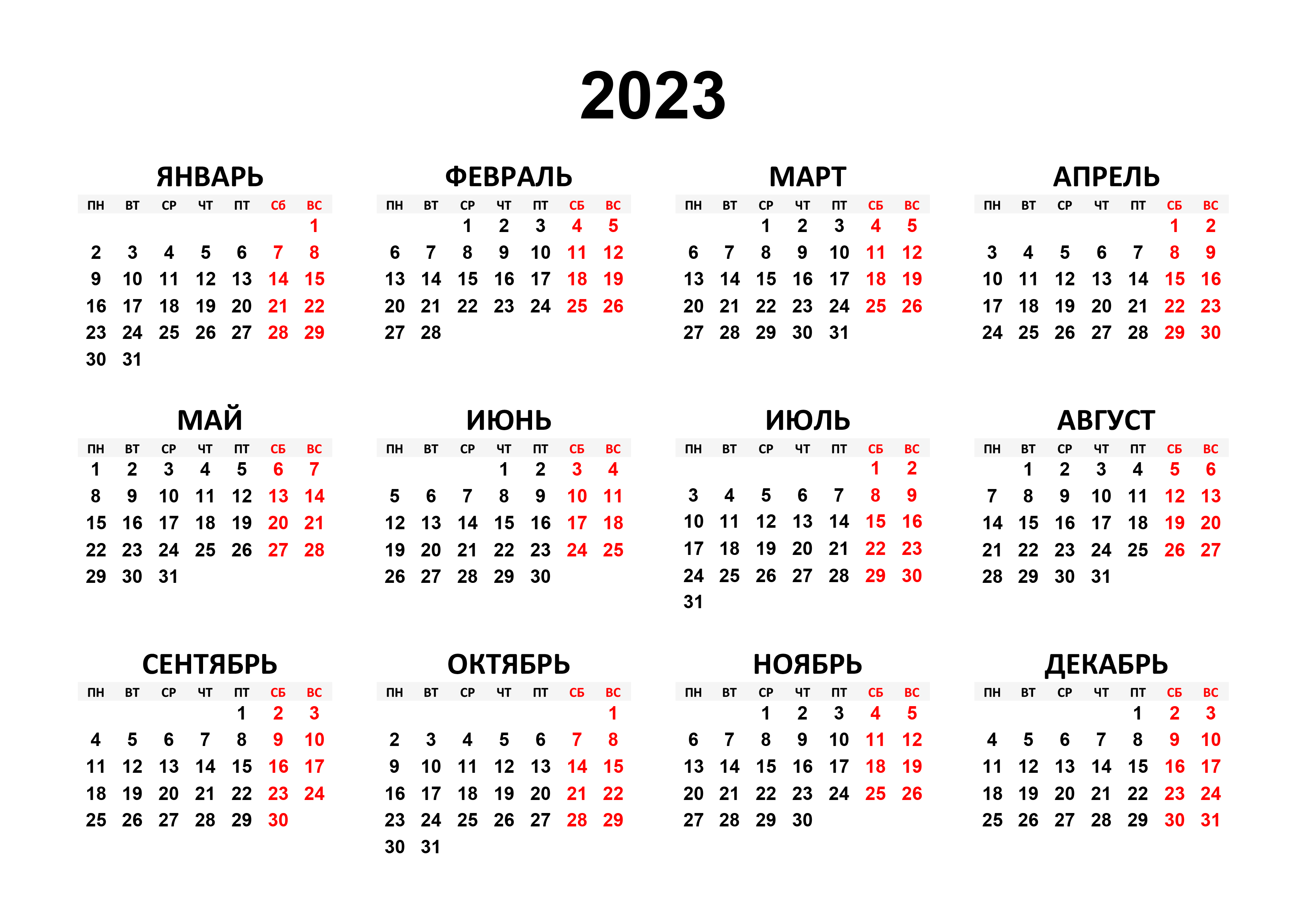 Аўтар: Манькоўская Вераніка Вадзімаўна, вучаніца 4 «Б» класа сярэдняй школы № 120 г. Мінска.